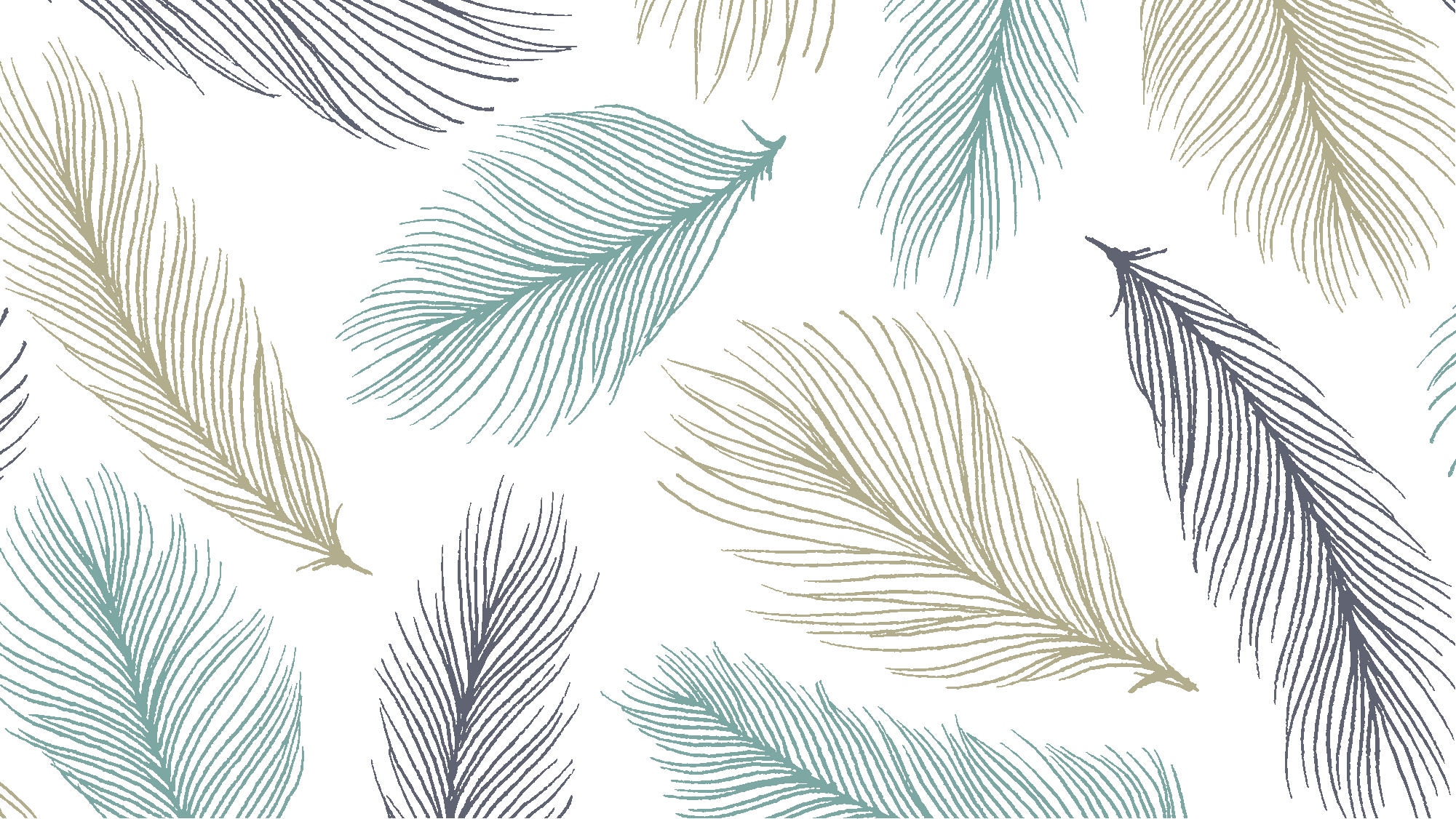 INTRO TO PEER MENTOR SERVICES
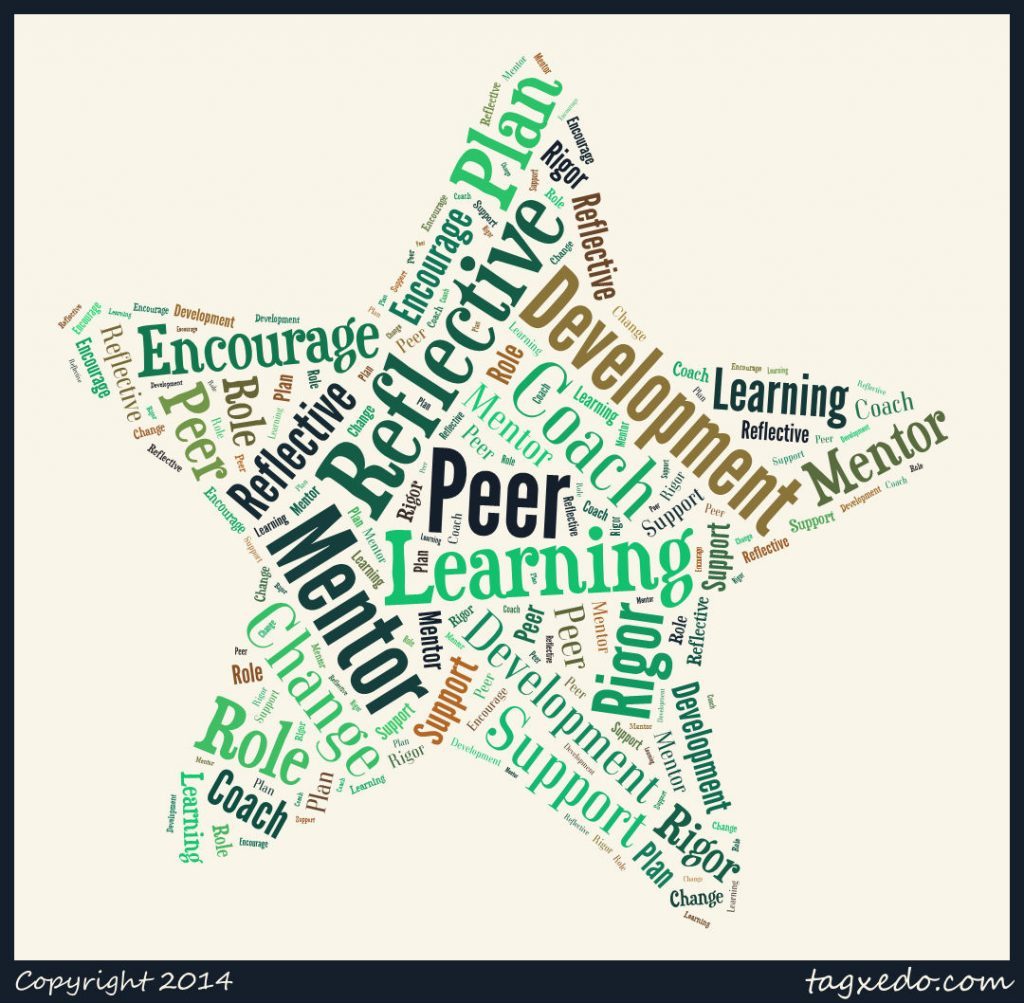 SUD ECHO 
NORTHWEST PORTLAND AREA INDIAN HEALTH BOARD         
Debra BuffaloBoy, CADC II, PWS, CRM
LEARNING OBJECTIVES
GUIDING PRINCIPLES OF RECOVERY
GUIDING PRINCIPLES OF RECOVERY
Recovery
...is supported by peers and allies
…emerges from hope and gratitude
…involves a process of healing and re-definition
…involves (re)joining and (re)building a life in the community
…involves addressing discrimination and transcending shame and stigma
…is a reality. It can, will and does happen.

CSAT White Paper: Guiding Principles and Elements of Recovery-Oriented Systems of Care
Stages of ChangeProchaska & DiClemente
In Oregon
Certifies and maintains the Registry for:  


Certified Recovery Mentors
Certified Gambling Mentors

Peer Recovery Counselors certified by:
    IC/RC International Certification & Reciprocity  Consortium
MENTAL HEALTH AND ADDICTION CERTIFICATION BOARD OF OREGON MHACBO
WHAT DO ADDICTION PEER RECOVERY STAFF DO ?
Outreach Worker
Motivator
Sober Companion
Resources
Role-model and mentor
Planner
Problem Solver
Community organizer (ROSC)
Lifestyle Coach
Old Model of Care
New Model of “ROSC”Recovery Oriented Systems of Care
ENHANCING OUR RAPPORT with NATIVE AMERICAN CLIENTS
Native American
Dominant Culture
Emphasis  placed on age
Contributions to the group are emphasized; personal glory discouraged
Children participate in adult activities
Family life includes extended family
Clock time is whenever people are ready; when everyone arrives
People express their ideas and feelings through actions
Present  orientation
Emphasis is placed on youth
Competition, winning  & individual status is emphasized
Adults participate in youth activities
Family is nuclear
Clock time is exactly that 
_    People express themselves through speech
Future orientation

Robert A. Hallowwell
MORE COMPARISONS
NATIVE AMERICAN
DOMINANT CULTURE
Giving/sharing
Patience
Listening skills
Religion is a way of life
Modesty
Work is limited to meeting the needs of the Family
Harmony with Nature
Taking and saving
Aggression
Verbal skills
Religion is a part of life
Self-attention
Work is focused on getting ahead or getting rich
Mastery over Nature